Kohti työelämää tuetusta asumisesta  1.12.2022
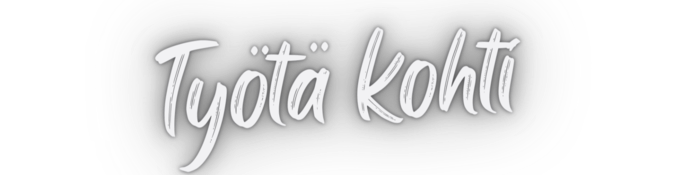 Suoja-Pirtti Ry
Suoja-Pirtti ry on perustettu 23.10.1961. Perustajajäsenet olivat Kustaa Arvo Parkkila, Reino Ahonen ja Veijo Salovaara.
Suoja-Pirtti ry tuottaa ja kehittää kuntouttavia asumispalveluja päihdeongelmaisille henkilöille. Yhdistyksellä on yli 60 vuoden kokemus päihde- ja mielenterveystyön laitos- ja avopalveluista. 
Y-Säätiö rakennuttaa Helsingin Siltamäkeen Parkkila-talo-nimeä kantavan asumisyksikön. Se on tarkoitettu asunnottomuutta kokeneille ihmisille pysyväksi omaksi kodiksi. Helsingin kaupunki on sitoutunut poistamaan asunnottomuuden vuoteen 2025 mennessä. Ilman Parkkila-talon kaltaisia asumisratkaisuja tavoitteen saavuttaminen olisi hankalaa. Ympärivuorokautisesta tuesta vastaa Suoja-Pirtti ry, asukasvalinnat tekee Helsingin kaupunki.
Työtä kohti – työvalmennus ja vertaisuus tukena
Rahoitus – STEA , 3-vuotinen hanke
Toteutus – Suoja-Pirtti ry
Yksiköt:
Suoja-Pirtin yksiköt:  Rukkilan asumisyhteisö (21 asukaskaspaikkaa) , Leppävaaran asumispalveluyksikkö (28 asukaspaikkaa) ja Kotkankadun asumisyhteisö (23 asukaspaikkaa)
 Helsingin Kulosaaren asuinyhteisö (22 asukaspaikkaa) Pelastusarmeijan Pitäjänmäen asumispalveluyksikkö (112 asukaspaikkaa)
Yhteistyökumppanit 
Takuusäätiö, Y-säätiön Uuras-ohjelma, HKI oikeusapu, Sininauhasäätiö, Stop huumeille, Kriminaalihuollon tukisäätiö, rekrytointiyritys Värväämö, Kiipulasäätiö, Marttaliitto, Aspa säätiö, Stadin Safka
Hankkeen työntekijät
Projektivastaava Anne Hirvonen
Projektityöntekijä/vertaisohjaaja Kimmo Gustafsson
Työvalmentaja Tino Virtanen
Vertaisohjaaja Niko Saarela
Tradenomi Pauliina Marjomäki
Työvalmentaja opiskelija Elli Kaarnajärvi
Kenelle? / Kohderyhmä
Miten päästään tavoitteisiin?
Tukimuodot
Asiakasprosessi
Työvalmennus
Ohjautuminen hankkeen asiakkaaksi
Tilastoja
Treamer työnvälityssovelluksen kautta 30 työkeikkaa
13 asukasta on aloittanut työllistymistä edistävässä toiminnassa (kuntouttava työtoiminta, työharjoittelu)
1 asukas aloittanut yliopisto opinnot
7 asukasta osallistunut Sininauhasäätiön järjestämälle AIMO asumiskurssille
1 asukas suorittanut hyväksytysti hygieniapassin
Tilastoja 2022
Tilastoja 2022
Yhteistyökumppanit
Sininauhasäätiön AIMO asumiskurssi Rukkilan asuinyhteisössä (5+1 krt)
Kriminaalihuollon tukisäätiö räppipaja
Marttaliiton talousneuvontakokeilu Leppävaaran yksikössä
Aspa säätiön asumisen ajokortti (3x2h) Rukkila ja Leppävaara
Stadin Safka hävikkiruoka -> ruokaryhmä perjantaisin
Yhteystiedot
Projektivastaava			Projektityöntekijä			Vertaisohjaaja	Anne Hirvonen			Kimmo Gustafsson		Niko Saarelaanne.hirvonen@suoja-pirtti.fi	kimmo.gustafsson@suoja-pirtti.fi	niko.saarela@suoja-pirtti.fi+358 41311 5549 		+358 41 3140779			+358 45 1799 208
Työvalmentaja			Tradenomi			
Tino Virtanen			Pauliina Marjomäki
tino.virtanen@suoja-pirtti.fi	pauliina.marjomaki@suoja-pirtti.fi
+358 40 5080933			+358 044 5877737
Seuraa meitä myös somessa

           tyotakohti		suoja-pirtti               www.tyotakohti.fi              www.suoja-pirtti.fi
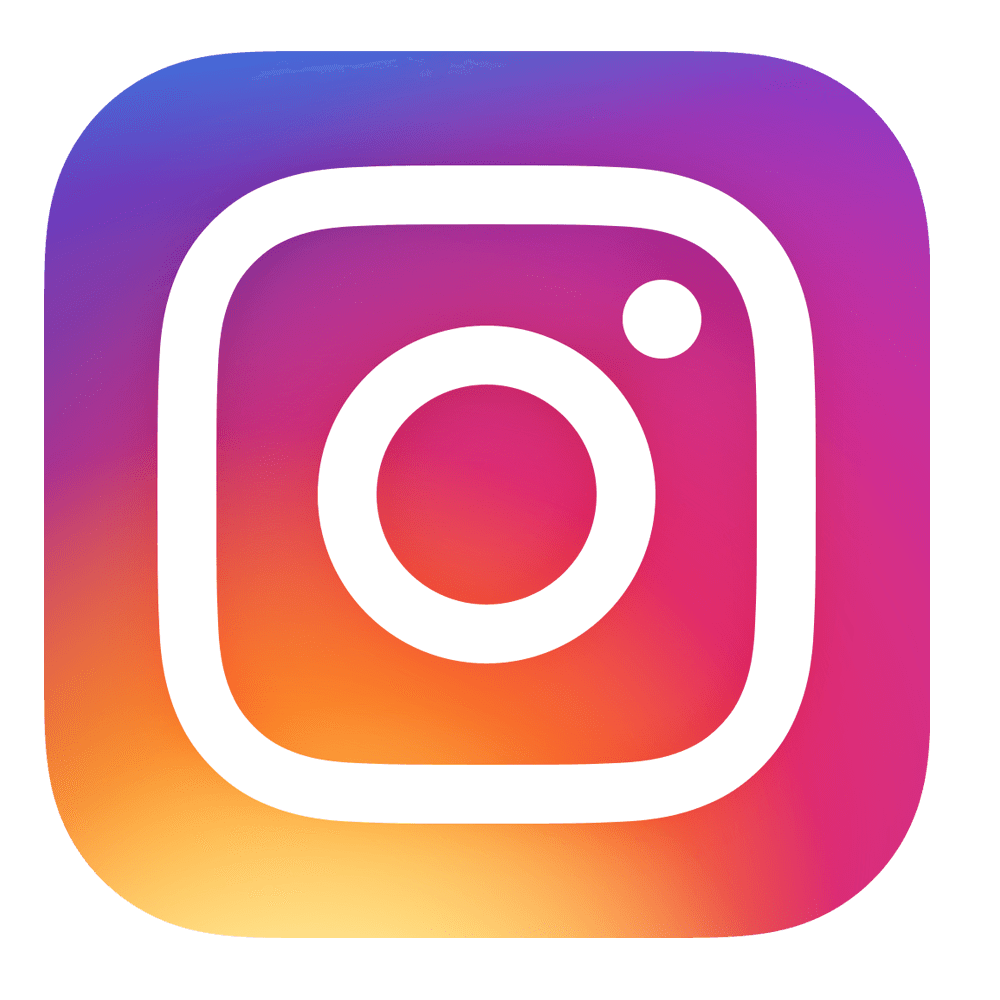 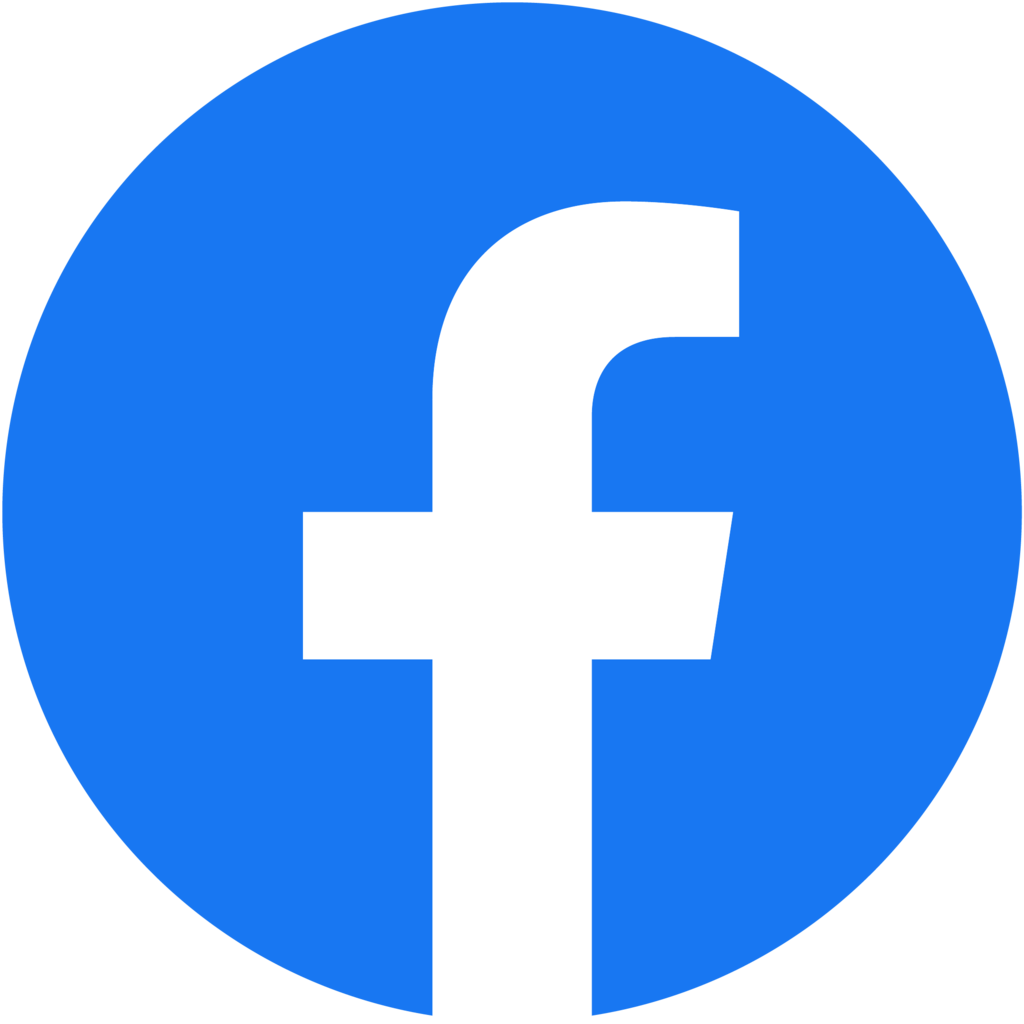